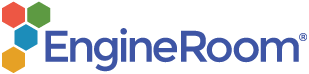 Simple Regression Analysis
When to use this tool
Use Simple Regression Analysis to assess the effect of a single independent/ (input) variable on a continuous response (output) variable. The response variable must be continuous; the independent variable may be continuous or binary.

Simple Regression plots a linear model to the data of the form:
	Y = a + bX + e
	where
	Y = the dependent (response/ (output) variable
	a = the y-intercept (a constant or baseline, giving the    	      value of Y when X = 0)
	b = the regression coefficient (slope) representing the 	      amount of change in Y for a 1-unit increase in X
	X = the independent (explanatory/predictor/input) 	   	       variable
	e = error term representing the unexplained or residual 	      variance
Tutorial:
https://media.moresteam.com/university/tutorials/nonint/new/simp_reg.mp4
[Speaker Notes: Notes:
It takes the scatterplot, which simply addresses the correlation, one step further - by modeling that linear association so you can use it for prediction purposes. However, be careful making any causal inferences based on these models, as observational data may omit confounding variables.

The parameters ‘a’ and ‘b’ are calculated using the Least Squares method, a mathematical routine that plots a line of best fit to the data by minimizing the variability of the data about that line.]
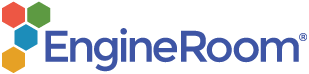 Using EngineRoom
Analyze > Regression Analysis > Simple Regression
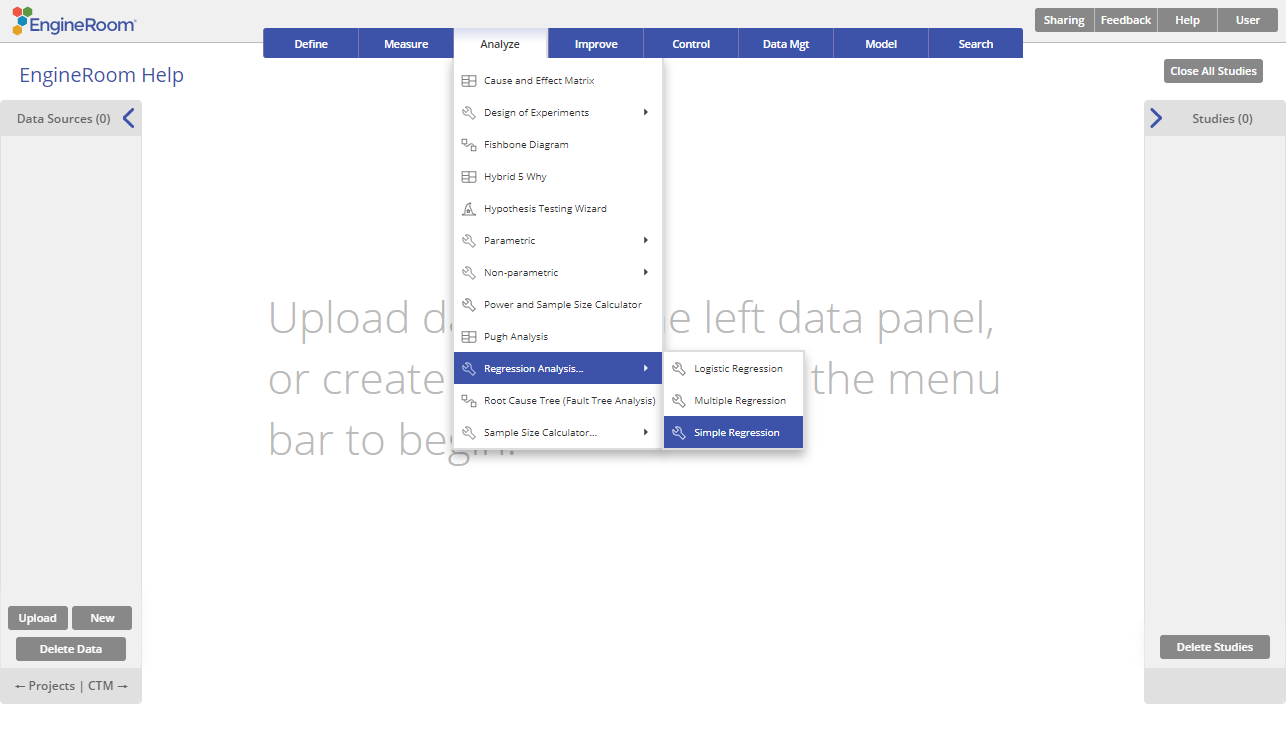 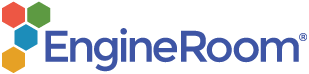 Using EngineRoom
There are two 'drop zones' attached to the study:

Response Variable (required): for the variable containing the output measurements. Must be numeric (and is assumed continuous).

Independent Variable (required): for the variable containing the input levels or measurements. Can be numeric or text.
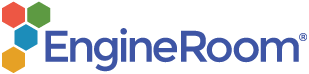 Simple Regression Example
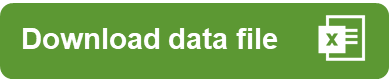 simplereg_exmpldata.xlsx
Steps:

Click on the data file in the data sources panel and drag Days to Pay Claim onto the Independent Variable drop zone.
Drag Customer Satisfaction Rating onto the Response Variable drop zone.
Enter the value of the desired risk or significance level (this should be a value between 0 and 1, conventionally 0.05 or 0.1) or leave the default value of 0.05 as is.
Click “Continue”
The example dataset contains data collected over 22 days on an output variable (Y), Customer Satisfaction Rating, and an input variable (X), Days to Pay Claim, along with the observation numbers (Data Pair).
We will analyze these data to see whether Days to Pay Claim (X) accounts for the bulk of the variation in Customer Satisfaction (Y).
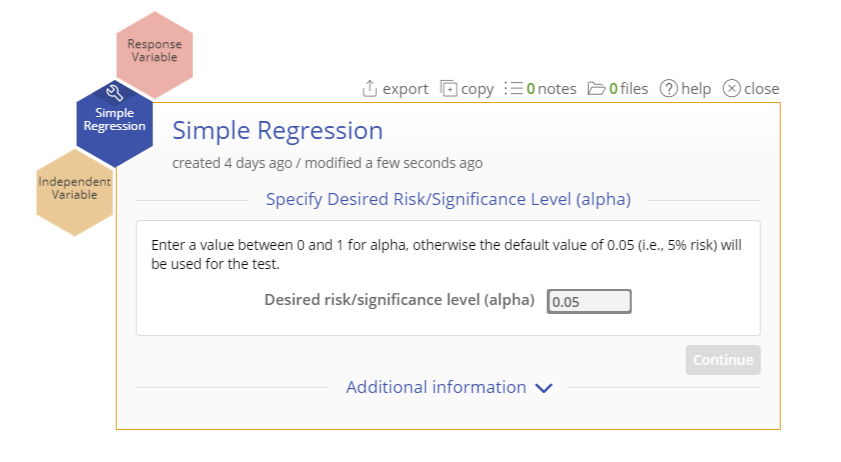 [Speaker Notes: Notes:
Nominal variables (categorical with multiple levels) must be converted to binary indicator/dummy variables before using them in the analysis.]
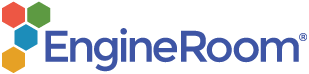 Simple Regression Example Output
The model is significant (p-value = 0) and explains over 60% of the variation in Customer satisfaction (R-squared = 0.61)
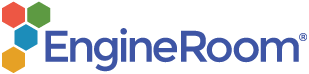 Simple Regression Example Output
The graphical output contains:

Scatter plot of the input (X = Days to Pay Claim) vs. output (Y = Customer Satisfaction Rating) showing the line of best fit.

And three residual plots:

Normal Q-Q (quantile- quantile) plot which is like a probability plot. If the plotted points fall along the diagonal line, the assumption that residuals are normally distributed, holds.

Scatter plot of Standardized residuals vs. the time order of the observations. If the plotted points are randomly scattered with no patterns or trends, the assumption of independent residuals holds.

Scatter plot of Standardized residuals vs. fitted values (predictions of the data observations using the regression model). If the plotted points are randomly scattered with no patterns or trends, the assumption of independent residuals holds.
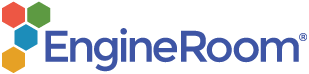 Simple Regression Example Output
The numeric output contains:

Regression model expressed as a line equation

Regression statistics table showing the correlation coefficient (r ), coefficient of determination (R-square = R^2), Adjusted R-square (adjusted for the total number of X variables in the model) and the count (sample size)

Coefficient Table

ANOVA Table